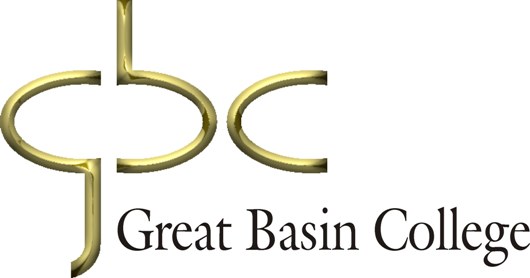 Operational Outcomes Assessment WorkshopJuly 29, 2014
1
Operational Assessment WorkshopAgenda
Welcome and introductions
Assessment Overview
Assessment Cycle
Purpose of the Assessment Plan
Putting it into action
Completing the Assessment Report
Discussion
2
Workshop Outcomes
Understand on-going operational assessment at GBC and why you want to assess your operations and what resources are available to you.

Understand how to plan assessments of the major activities of your department or program and how to put them into action.

Understand how to report on your assessment activities including interpreting the results and identifying when changes will be put into place for improvement.
3
Operational Assessment Overview
Definition:  The systematic collection, review and use of information about departments and functions for the purpose of improving operations.

Assessment requires:
establishing clear, measurable outcomes
identifying appropriate measurement techniques
acting on the results
4
Assessment is a Process
5
Operational Assessment Overview:The Assessment Plan
Assessment Plans:
Define the major activities or outcomes of your program or department
Identify the measurement techniques you will use to assess how well you are doing those activities
Sketch out what needs to be in place in order to complete the assessment
6
The Assessment Plan:  Defining major activities or outcomes
List the major activities that arise from your mission

Identify your stakeholders

State how you determine the quality of your work or what you want to achieve
7
Operational Assessment Overview:The Assessment Plan
SMART outcomes:  
Specific – what do you do, who is involved, why, where?
Measurable – how will you know when it’s accomplished?  What data?
Achievable – how will you do it?
Relevant – does it relate to the College mission and vision? Your division goals?
Time-bound – when will this be done?
8
The Assessment Plan Example:  Institutional Research & Effectiveness (IRE)
Mission: The mission of Institutional Research and Effectiveness is to foster a culture of evidence by facilitating the management, analysis, reporting and use of data and information in support of planning, assessment and decision-making.
9
The Assessment Plan Example:  IRE Major Activities
Support institutional efforts in strategic planning and assessing institutional effectiveness.
Support academic and service departments and functions in assessing, improving, and reporting on the effectiveness of the their programs.
Serve as an official data provider to the state of Nevada, the federal government and other external entities.
10
The Assessment Plan Example:  IRE Major Stakeholders
GBC Leaders and managers
GBC Students
NSHE and Board of Regents
Federal Government
All GBC personnel
11
The Assessment Plan Example:  IRE quality of work statements
Stakeholders are satisfied with our services
Information and data are timely, accurate, relevant, reliable, comparable and accessible
Surveys are completed with meaningful results and good response rates
Numbers are translated into information and are easily found
12
The Assessment Plan Example:  IRE major activity or outcome
How do we serve our primary stakeholders?
Outcome = stakeholders + quality statement + major function

GBC departments and programs have the resources (guidelines, deadlines, metrics) they need to complete their assessment activities.
13
The Assessment Plan:  Examples of assessment measures
Survey Results:
National satisfaction surveys – Noel-Levitz SSI
GBC annual survey of graduates
Focus groups
Pre- and post-activity questionnaires
Point-of-contact questionnaires
14
The Assessment Plan:  Examples of assessment measures
Internal tracking worksheets
processing time
number of errors or exceptions
volume
cost
location
range or variety
15
The Assessment Plan:  Examples of assessment measures
Grading based on an internal rubric
Does not meet expectations
Meets expectations
Exceeds expectations

Compliance with external standards such as audit findings
16
The Assessment Plan:  Identifying criteria for success
How do you know you’ve accomplished the outcome?
At what point will you be satisfied that you’ve succeeded?
IRE Example: 80% of workshop attendees report improvement in knowledge of assessment and feel better able to assess their operations.
17
The Assessment Plan:  Putting the plan into action
Do you need to develop your assessment measure before you can use it?  How long will that take?  How long will analysis of the results take?
Sketch out an action plan to put your assessment(s), analysis and any anticipated improvements into place.
Measure and analyze one semester or year and implement changes the next.
18
Operational Assessment Overview:The Assessment Report
Annual Assessment Reports:
Document the assessment measures you used and their results
Provide an analysis and interpretation
Identify any action needed and/or taken to make improvements
Follow-up on action taken with a plan for assessing the changes
19
Abbreviated Assessment
Do you do what you say you do?

How well do you do it?

How do you know?  Can you prove it?

What are you going to do to about it?
20